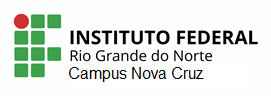 Christmas Class
Teacher Cristiane de Brito Cruz
PONTO EXTRA
Conte-nos sobre seu Natal Ideal em inglês colocando verbos no presente simples em um pequeno texto de 10 sentenças/frases. 
Exemplo:
In my Christmas Day the pandemic suddenly disapears in the whole world...
No dia de Natal de repente a pandemia desaparece no mundo inteiro...

Obs: Faça um slide com tema de Natal e entregue no classroom. Templates gratuitos de Natal: https://www.slidescarnival.com/pt-br/tag/natal